SIMBOL-SIMBOL KOMPONEN
OLEH: SARJIYANA
Simbol dan Uraian Komponen
Pengembangan sistem pneumatic sangat dibantu adanya pendekatan yang seragam mengenai gambar dari elemen dan rangkaian. Simbol dan tiap elemen harus mencirikan
Fungsi
Metode pengaktifan dan pengembalian
Jumlah lubang
Jumlah posisi kontak
Prinsip kerja secara umum
Gambaran sederhana dari aliran sinyal
Simbol tidak menjelaskan ciri-ciri
Ukuran atau dimensi komponen
Metode konstruksinya atau biaya
Disain arah dari saluran
Detail fisik komponen
Jenis sambungan-sambungan
Simbol dari pengadaan udara bertekanan
Pasokan
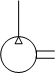 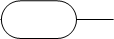 Peralatan pelayanan
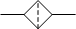 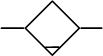 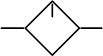 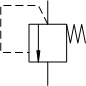 Simbol kombinasi
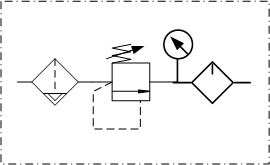 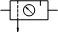 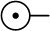 Katup Kontrol arah: pembentukan simbol
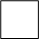 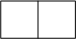 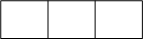 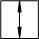 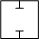 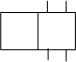 Katup kontrol arah: saluran dan posisi
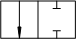 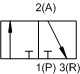 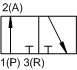 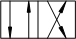 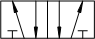 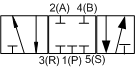 Sistem penomoran yang digunakan untuk menandai Katup Kontrol Arah sesuai DIN ISO 5599 (Draft)
Beberapa contoh dari penamaan katup
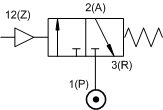 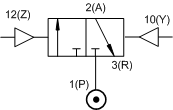 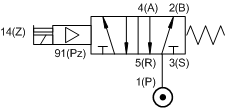 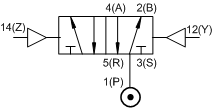 Metode aktuasi
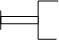 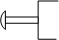 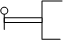 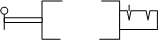 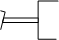 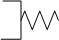 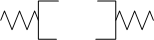 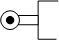 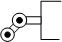 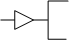 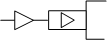 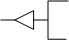 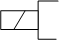 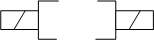 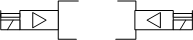 Katup satu arah dan turunannya









Katup kontrol aliran
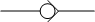 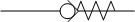 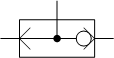 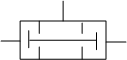 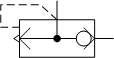 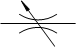 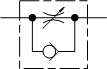 Katup tekanan
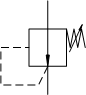 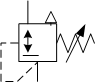 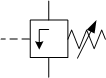 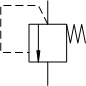 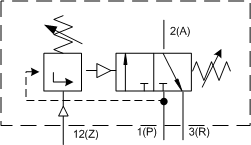 Actuator linier
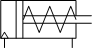 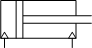 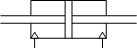 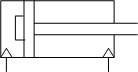 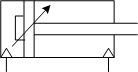 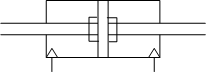 Gerakan putar
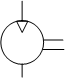 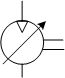 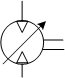 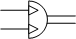 Simbol pelengkap
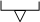 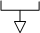 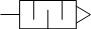 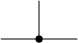 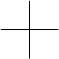 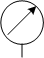 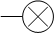 Sistem pneumatik
Sistem pneumatik terdiri dari beberapa tingkatan yang mencerminkan perangkat keras dari aliran sinyal
Aliran sinyal
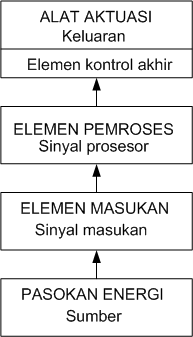 Struktur sistem pneumatik

Tingkatan utama dari sistem pneumatik adalah:
Catu daya (energy suppley)
Elemen masukan (sensor)
Elemen pengelola (prosesor)
Elemen kerja (working elemen)
Elemen pneumatik
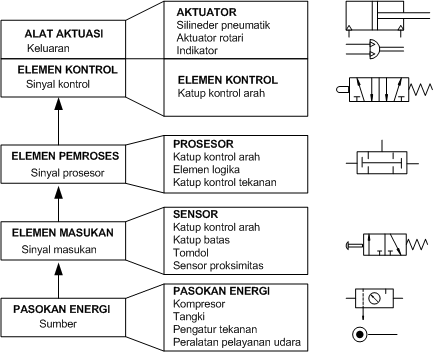 Diagram rangkaian dari elemen-elemen pneumatik
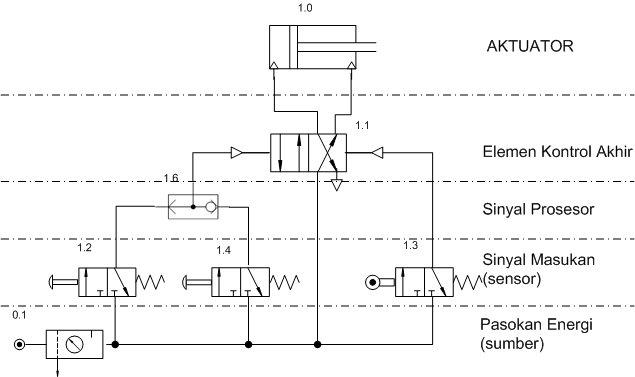